ドライミストは涼しくなるのか
ミストで空気を冷やす装置
動機
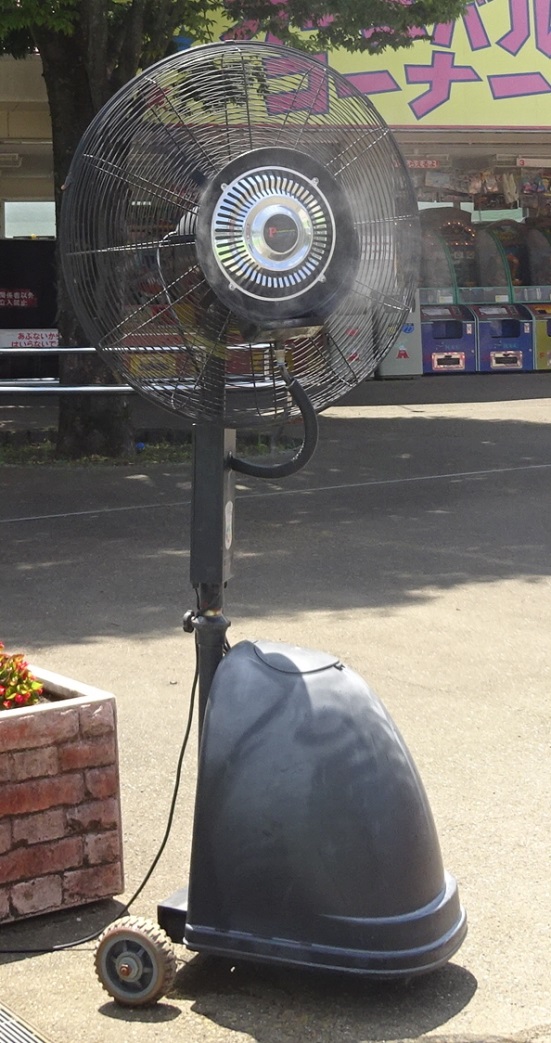 細かい水滴を飛ばす
水の気化熱で
どれだけ涼しく
なるのか？
渋川スカイランドパークにて
蒸発熱で冷却するモデル
30℃の乾燥空気を冷やす
水 30g
30℃
1気圧
湿度 0%
乾燥空気 1㎥
式
30℃の乾燥空気を冷やす
最大限蒸発させる
定数値
30℃の乾燥空気を冷やす
最大限蒸発させる
各サイトで値が違う。
比較して値を選んだ。
参考： (参照日2018年07月24日)水の気化熱、比熱　水の話～化学の鉄人小林映章が「水」を斬る！～/ 『1.2.3　水の注目すべき特性(2) ―比熱容量、気化熱、融解熱、熱伝導率―』より空気の比熱　HAKKO八光電気/Q&Aキット/『各種物質の性質： 気体の性質』より
飽和水蒸気量　JIS Z 8806:2001 湿度−測定方法 - 日本工業規格の簡易閲覧
空気の密度　 『空気』 - Yahoo!辞書　　日本大百科全書(ニッポニカ)の解説より
計算結果
30℃の乾燥空気を冷やす
水 30g
最大限蒸発させる
乾燥空気 1㎥
30℃
計算結果
30℃の乾燥空気を冷やす
水30g
最大限蒸発させる
乾燥空気1㎥
湿った空気1㎥
30℃
氷点下28℃
計算結果
30℃の乾燥空気を冷やす
水30g
最大限蒸発させる
乾燥空気1㎥
湿った空気1㎥
30℃
氷点下28℃
冷えすぎ！
水蒸気は過飽和状態
計算方法を修正
30℃の乾燥空気を冷やす
5g蒸発して
10℃下がる
飽和まで
あと12g
10g蒸発して
20℃下がる
飽和する
計算方法を修正
30℃の乾燥空気を冷やす
5g蒸発して
10℃下がる
飽和まで
あと12g
10g蒸発して
20℃下がる
飽和する
計算方法を修正
30℃の乾燥空気を冷やす
5g蒸発して
10℃下がる
飽和まで
あと12g
10g蒸発して
20℃下がる
飽和する
計算方法を修正
30℃の乾燥空気を冷やす
5g蒸発して
10℃下がる
飽和まで
あと12g
10g蒸発して
20℃下がる
飽和する
低下後の温度
もとの温度
もとの温度
計算結果
30℃の乾燥空気を冷やす
約10℃まで冷える
水蒸気が多すぎるときは、
水に戻る。
これ以上は蒸発しない。
30℃、水分量0.5 𝑎(30)では、
蒸発熱で気温が下がる。
もとの温度
40℃から冷やすと
40℃の乾燥空気を冷やす
約15℃まで冷える
湿度50%の空気を冷やす
30℃湿度50%の空気を冷やす
蒸発量
1気圧での飽和水蒸気量
もとの水蒸気量
蒸発量
水分は
飽和水蒸気量より
少ない
もとの温度
30℃の空気を冷やす
30℃湿度50%の空気を冷やす
22℃まで冷える
30℃湿度50%
30℃湿度0%
もとの温度
30℃の空気を冷やす
30℃湿度wの空気を冷やす
29℃
27℃
25℃
24℃
22℃
30℃の空気をミストで冷やすと
結論
日本の夏の湿度
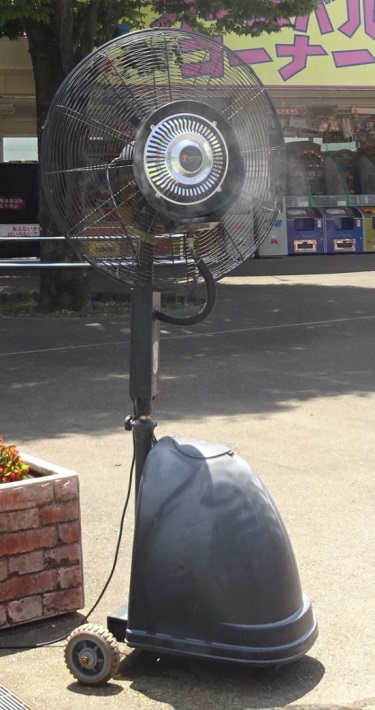 水の気化熱で
どれだけ涼しく
なるのか？
目次へ
5℃から8℃は涼しくなる！
渋川スカイランドパークにて